Будимо одговорни и безбедни на интернету
Дигитални бонтон

Данијел Камбери, Теодора Хаџић и Ана Стојковић
Важна правила како треба да се обраћате другој особи на друштвеним мрежама које користите, да бисте сачували и себе и друге од неспоразума и непотребног повређивања.
1.  Никада не псуј и не вређај особе са којима комуницираш путем Chata, Facebook-a, Viber-a, Google учионице, и-мејла.
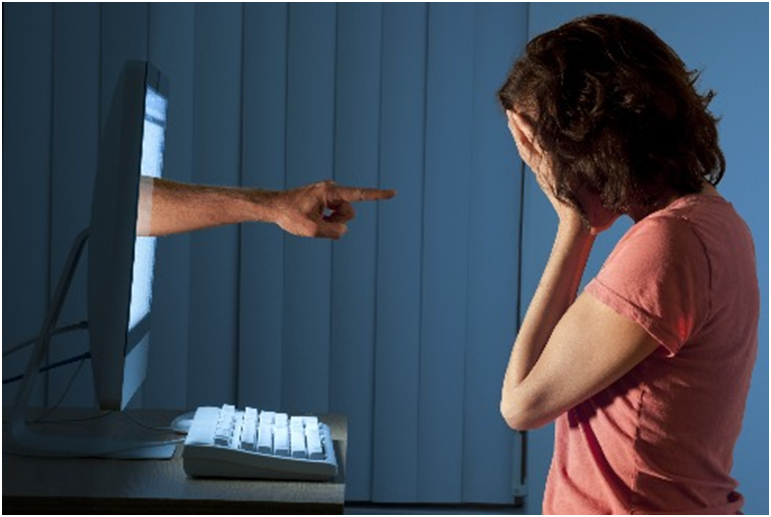 2. Никада се не представљај као неко други.
3. Није добро писати све великим словима, то се сматра викањем.
4. Пиши поруке у пријатељском тону.
5.  Никада немој вређати због националне, верске или расне припадности.
6. Води рачуна: емотикони („смајлићи“ и сл.) могу да обогате, некад и олакшају комуникацију али и да буду извор неспоразума (исти емотикон две особе могу различито да доживе).
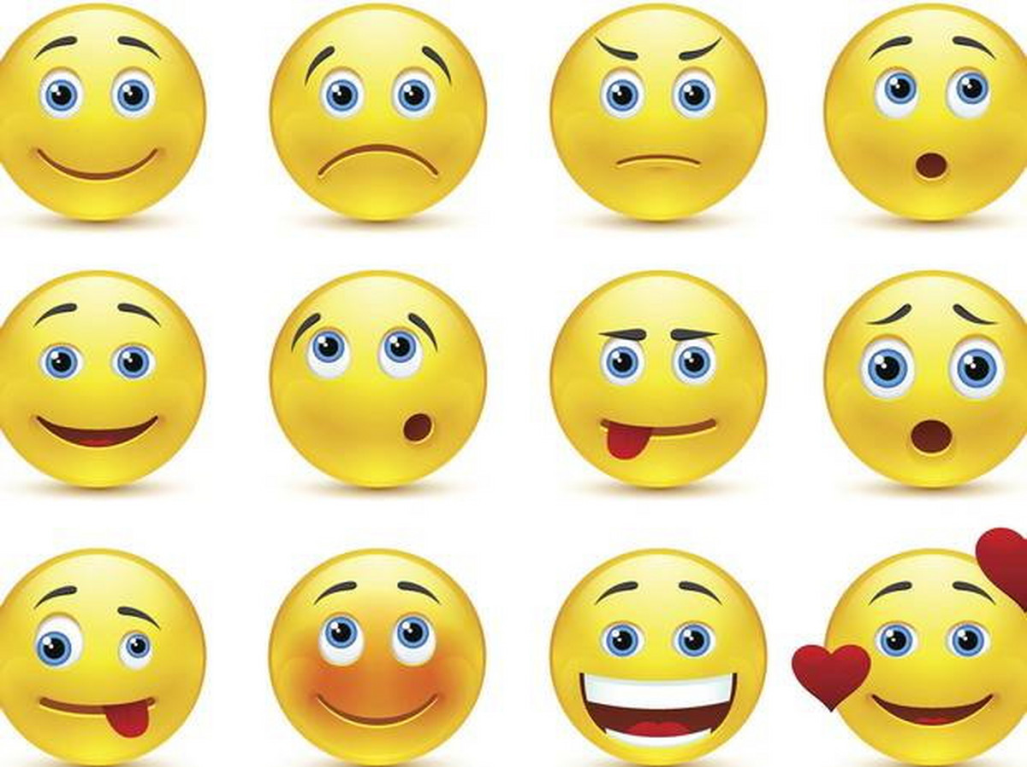 7. Немој слати ланчане поруке: заморне су и често имају намеру да застраше примаоце порука или обећавају нешто што је немогуће или неистинито. 
8. Не шаљи велике количине података људима који их нису тражили.
9. Поштуј ауторска права. Ако се у свом ”учењу на даљину” користиш туђим текстовима и фотографијама, наведи њихов извор и обрати пажњу на упозорење које некада прати фотографију ”слика је можда заштићена ауторским правима. Сазнајте више.”
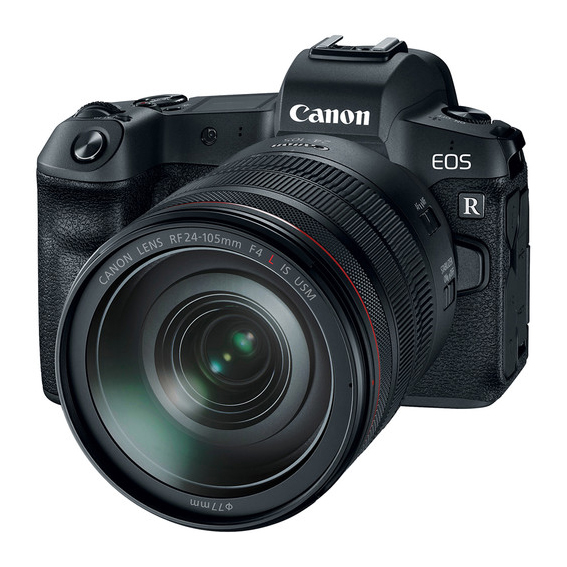 10. Никако не качи туђе фотографије или своје на којима је још неко поред тебе, а да претходно ниси тражио/-ла и добио/-ла дозволу од те особе да ту фотографију прикажеш негде на нет-у.
11. Комункација на Вибер/Вајбер групама колико је корисна толико може да буде и оптерећујућа. Није културно и није по бонтону писати, како мејлом тако и на друштвеним мрежама, касно увече, писати ноћу или рано ујутру. Запамти то.
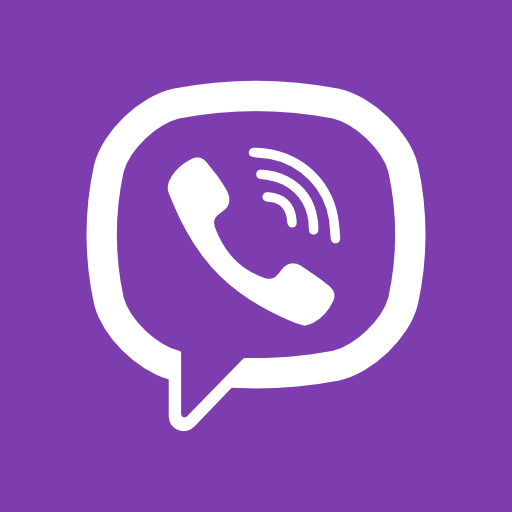 Дигитални бонтон нигде није записан али лепо понашање остаје упркос друштвеним мрежама које настају и нестају. Зато водите рачуна какав дигитални отисак остављате!
Штитите и себе и друге паметним, промишљеним  и културним коришћењем интернета и друштвених мрежа!